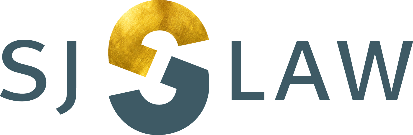 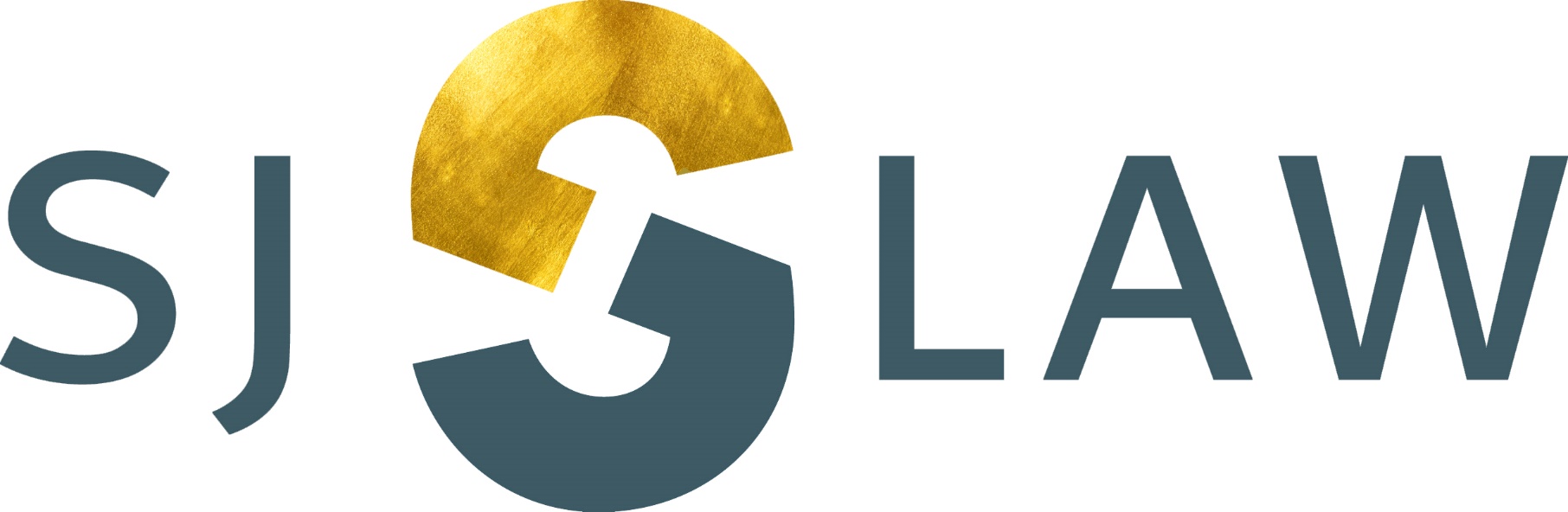 Dansk Forening for Arbejdsret
www.sjlaw.dk
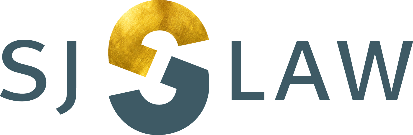 Tilbagebetaling af løn
Program

Generelt om condictio indebiti
Eksempler fra praksis
Tilbagebetaling med tilbagevirkende kraft?
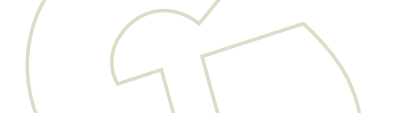 www.sjlaw.dk
Tilbagebetaling af løn
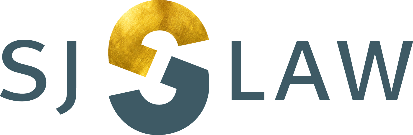 Condictio indebiti
Tilbagebetaling af penge erlagt i urigtig formening om skyld (betaleren er i vildfarelse om sin betalingsforpligtelse eller størrelsen heraf).

Fra Ørsted til Iversen – er det muligt at fastlægge en generel hovedregel?

Hvad gælder om tilbagebetalingskrav på det ansættelsesretlige område?
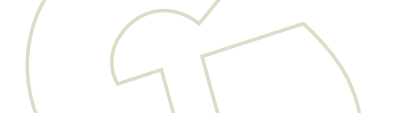 www.sjlaw.dk
Tilbagebetaling af løn
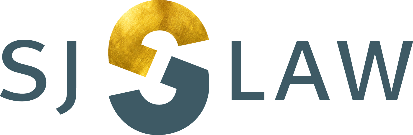 Condictio indebiti
Alm. obligationsretlig HR – uberettiget berigelse skal fralægges (restitution).
 Modif – retsforholdets karakter – løn bestemt til dækning af almindelige leveomkostninger (underhold), beskyttelse af LM’s berettigede forventning og indrettelseshensyn, krydsende hensyn i forhold til betalingens endelighed – vanskelig prioritering af modsatrettede hensyn.
 Hvad kan fastslås med sikkerhed? Hvis LM er i ond tro er der som hovedregel tilbagebetalingspligt.
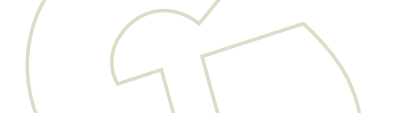 www.sjlaw.dk
Tilbagebetaling af løn
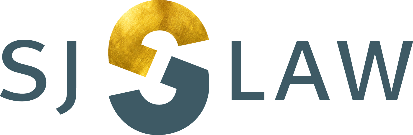 Tilbagebetaling af løn
Kan der opstilles en hovedregel?
Torsten Iversen, Obligationsret 3. del 2018, side 239 ”En arbejdsgiver, der har betalt for meget i løn, kan sjældent kræve tilbagebetaling.” 
Svenning Andersen: Funktionærret, 6. udg. 2020, side 363: ”Udgangspunktet er her at den AG der har betalt et beløb, der ikke skyldes, i almindelighed har krav på at få beløbet tilbagebetalt, med mindre tilbagebetalingen under de konkrete omstændigheder ville være urimelig eller særlig byrdefuld for modtageren.”
Bo von Eyben: Lærebog i Obligationsret II, 5. udg. 2022, side 144: Det er næppe meningsfuldt at opstille en almindelig hovedregel om tilbagebetalingspligt, idet udgangspunktet normalt suppleres med en opregning af en række momenter, der enten taler for ét resultat eller som afvejes over for hinanden i en konkret helhedsvurdering – oftest uden at det er muligt at udlede, hvilket moment, der er mest afgørende for resultatet.
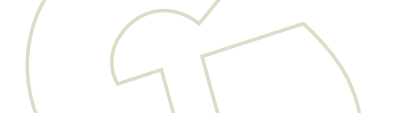 www.sjlaw.dk
Tilbagebetaling af løn
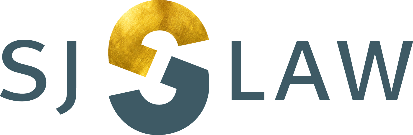 Tilbagebetaling af løn
Kriterier: 
Hvem har begået fejlen? 
Tilkendegivelser fra arbejdsgiver.
Betydningen af god/ond tro.
Krav til graden af uagtsomhed/burde viden (størrelsen af differencen fx U2016.3614Ø, U2014.3363H omvendt U1988.157H og U1982.580H).
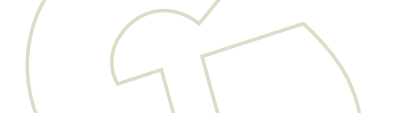 www.sjlaw.dk
Tilbagebetaling af løn
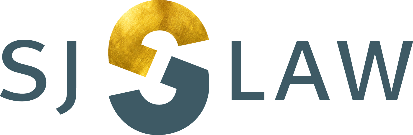 Tilbagebetaling af løn
U1988.157H (tilbagebetalingspligt)
”Heller ikke efter bevisførelsen for landsretten er der grundlag for at fastslå, at F har vidst, at hun fik udbetalt for meget i løn. Når imidlertid henses til, at F ved A’s skrivelse af 3. april 1978 udtrykkelig blev gjort bekendt med, at hendes månedlige løn som assistent med halv arbejdstid pr. 1. april 1978 udgjorde 3.293,37 kr., og at det af hendes lønseddel for juli 1978 - kun 3 måneder senere - klart fremgik, at der blev anvist hende løn med det dobbelte beløb, findes hun ved i denne og de følgende af sagen omfattede måneder at have ladet sig udbetale løn med beløb, der var 100 % højere end den med hendes halvtidsstilling forbundne ordinære løn, at have udvist en så betydelig uagtsomhed, at hun må være pligtig at tilbagebetale det for meget modtagne.”
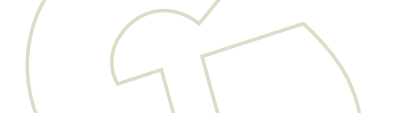 www.sjlaw.dk
Tilbagebetaling af løn
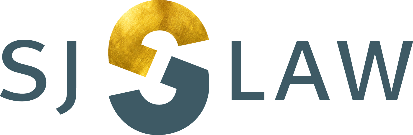 Bevisbyrden
Bevisbyrden i relation til god/ond tro
Er det AG, der bærer bevisbyrden for at LM er i ond tro eller LM, der bærer bevisbyrden for god tro?
Bevisbyrdekravet til LM’s gode tro er lempeligt.
Bo von Eyben: Lærebog i Obligationsret II, 5. udg. 2022, side 148: ”Er der udbetalt for meget i løn, vil det oftest skyldes en fejl fra AG’s side, men uanset dette nægtes tilbagesøgning, hvis LM er i god tro, og der stilles i så henseende ikke store krav, således at kun ret betydelig uagtsomhed fra LM’s side fører til tilbagesøgning.” Se tillige Ole Hasselbalch, Juristen 2016, side 106.
Modsat Niels Banke m.fl. Juristen 2015, side 161.
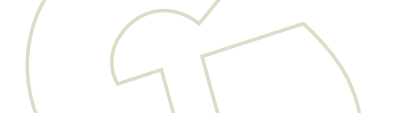 www.sjlaw.dk
Tilbagebetaling af løn
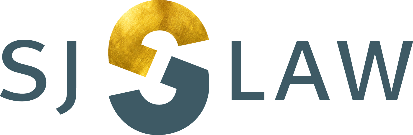 Bevisbyrden
Det er vanskeligt at fastlægge et generelt udgangspunkt for bevisbyrdens placering i tilbagebetalingssager. Placeringen af bevisbyrden beror på de konkrete omstændigheder, men udgangspunktet vil dog være, at det er AG, der bærer bevisbyrden for at godtgøre, dels at der er tale om en fejl, dels at LM var i ond tro eller burde vide, at der var tale om en fejl. 
Hvis det efter en konkret vurdering skønnes, at LM burde have opdaget fejlen, hvilket ofte vil være situationen ved åbenbare fejl fx pga. størrelsen af beløbet, vil bevisbyrden ”vælte” over på LM, således at det vil påhvile vedkommende at godtgøre at der ikke var tale om en fejl eller godtgøre (et konkret grundlag for) sin gode tro. 
Bevisførelsen fra LM vil derfor ofte i praksis – i sager hvor løndifferencen er stor – dreje sig om at afklare, hvorvidt vedkommende havde en konkret anledning til at tro at der ikke var tale om en fejl. Det vil navnlig kunne være situationen hvor fejlen er opstået i forbindelse med et stillingsskifte, forfremmelse eller andre begivenheder, der sædvanligvis kan udløse en ændring i lønnens størrelse eller sammensætning. Eller dokumentation for konkrete tilkendegivelser fra AG’s side om betalingens rigtighed.
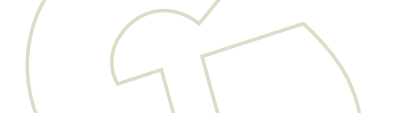 www.sjlaw.dk
Tilbagebetaling af løn
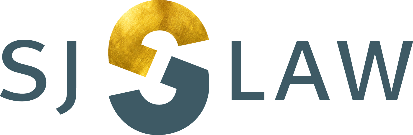 Tilbagebetaling af løn
U2016.3614Ø (ikke tilbagebetalingspligt) 
Forsvarsministeriets Personalestyrelse findes ikke at have ikke godtgjort, at A burde have indset, at der var fejl ved det udbetalte kvalifikationstillæg.
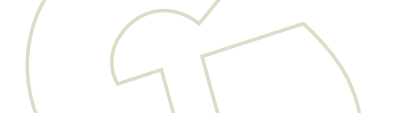 www.sjlaw.dk
Tilbagebetaling af løn
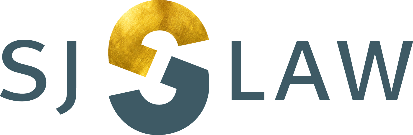 Tilbagebetaling af løn
U2006.2904V (ikke tilbagebetalingspligt)
”Reguleringsbeløbene på 72.850 kr. og 56.700 kr. er udbetalt uden ledsagende specifikation, og F har således ikke umiddelbart haft mulighed for at vurdere, om beløbene var korrekt beregnet. … … Det lægges endvidere til grund, at F inden udbetalingen af reguleringsbeløbene telefonisk har rettet henvendelse til Århus Amt og fået udarbejdet det håndskrevne notat om den efterregulering, som hun havde krav på, og at amtet også i dette notat har overset, at F ikke både skulle have gamle og nye tillæg. Herefter og efter bevisførelsen i øvrigt har Århus Amt ikke godtgjort, at F burde have indset - herunder på grundlag af brevet af 2. maj 2003 fra hendes faglige organisation - at der var sket fejl ved beregningen af efterreguleringsbeløbene og lønningerne fra juni 2003 til februar 2004.”
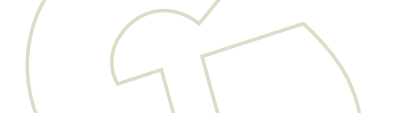 www.sjlaw.dk
Tilbagebetaling af løn
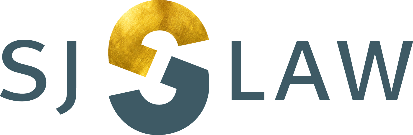 Tilbagebetaling af løn
Vestre Landsrets dom af 21. december 2009 (tilbagebetalingspligt) 
AG anlagde sag mod en tidligere medarbejder F med krav om tilbagebetaling af godt 48.000 kr., idet AG mente, at F med urette havde fået udbetalt dette beløb i henhold til en aftalt bonusordning. F havde selv stået for udbetalingen. 
AG fik medhold i, at F med urette havde ladet det krævede beløb udbetale, idet udbetaling af bonus forudsatte merarbejde, og F havde ikke udført merarbejde for det pågældende beløb.
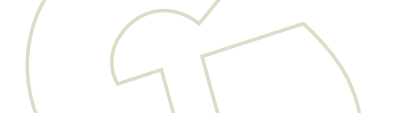 www.sjlaw.dk
Tilbagebetaling af løn
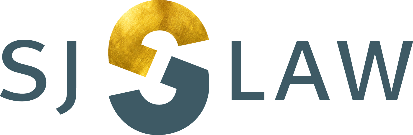 Tilbagebetaling af løn
Vestre Landsrets dom af 27. marts 1998 (ikke tilbagebetalingspligt) 
”Der er ikke efter bevisførelsen grundlag for at fastslå, at F har været klar over, at hun har fået for meget udbetalt i løn. Uanset at den månedlige bruttoløn i den pågældende periode i ikke ubetydelig grad afveg fra den bruttoløn, hun skulle have haft i henhold til overenskomsten, findes F ikke ved at undlade at undersøge baggrunden for lønstigningen nærmere at have udvist en sådan uagtsomhed, at hun - der havde indrettet sig i tillid til rigtigheden af lønberegningen - er pligtig at tilbagebetale den for meget udbetalte løn. Vi har tillige lagt vægt på, at der forekom visse udsving i den udbetalte nettoløn, bl.a. på grund af forskellige tillæg og nogle fradrag, samt at fejlen skete i forbindelse med en lønregulering. Som følge af det anførte har Danserv A/S været uberettiget til at modregne beløbet i lønnen.”
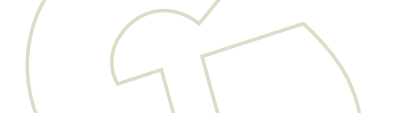 www.sjlaw.dk
Tilbagebetaling af løn
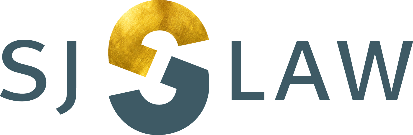 Tilbagebetaling af løn
U1989.935V (ikke tilbagebetalingspligt)
”Efter bevisførelsen kan det lægges til grund, at F hver måned til sin arbejdsgiver afleverede korrekte opgørelser over antallet af arbejdstimer. F findes derfor at have haft rimelig grund til at regne med, at A beregnede hendes løn korrekt. Da nedsættelsen af arbejdstiden skete i forbindelse med årsskiftet, hvor der ofte sker ændringer i nettolønnen på grund af ændrede skatteforhold, findes det forhold, at nettolønnen ikke faldt, ikke i sig selv at burde give F anledning til at kontrollere, om lønnen var korrekt beregnet. Heller ikke modtagelsen af ansættelsesbrevet, hvoraf kopi blev tilsendt plejehjemmet Abildgården, uden at man her opdagede, at arbejdstiden var angivet forkert, findes at burde give F grund til at tvivle om lønudbetalingens rigtighed. Hun findes herefter ikke ved gennem en periode på 3 år at have modtaget et mindre månedligt beløb for meget i løn at have udvist en sådan uagtsomhed, at det kan pålægges hende at tilbagebetale beløbet.”
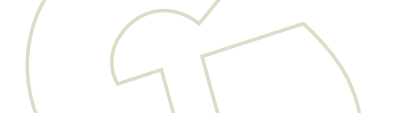 www.sjlaw.dk
Tilbagebetaling af løn
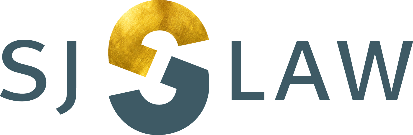 Tilbagebetaling af løn
U2014.3363H (ikke tilbagebetalingspligt)
”Det bemærkes, at spørgsmålet, om A har mulighed for at søge den del af den udbetalte løn, der svarer til E’s pensionsbidrag, tilbagebetalt af hende, må afgøres efter de almindelige regler om condictio indebiti. I den foreliggende sag ville der ikke være grundlag for tilbagebetaling, da den for meget udbetalte løn skyldtes arbejdsgiverens fejl, og da E ikke var i ond tro med hensyn til fejlen.”
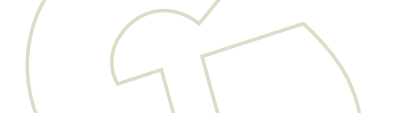 www.sjlaw.dk
Tilbagebetaling af løn
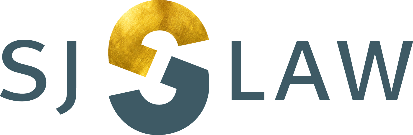 Bortfald af tilbagebetalingskrav
AT1987.21 – forlig afskar ikke tilbagebetalingskrav

U2005.1405V – fratrædelsesaftale afskar tilbagebetalingskrav
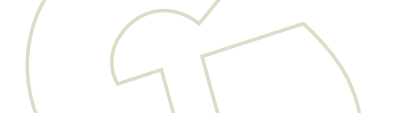 www.sjlaw.dk
Tilbagebetaling af løn